МБОУ ДОД ЦНТТ
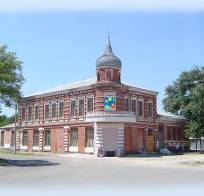 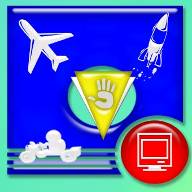 Выполнил: 
Крижановский Михаил Николаевич
Научный Руководитель: Шишкин Евгений Маленович, 
Почётный Работник Общего Образования Российской Федерации, заведующий лабораторией радиоэлектроники, педагог дополнительного образования высшей категории
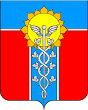 Армавир
ПОСТАВЛЕННАЯ ЦЕЛЬ
Поставленная цель – предложить пути технического решения по ориентации в окружающем пространстве не просто слепых и слабовидящих людей, а именно людей, недавно потерявших зрение. Основная сложность заключается в том, что новые навыки ориентации в пространстве ещё не выработаны, а старые навыки уже не работают.
РАБОЧАЯ ГИПОТЕЗА
Рабочая гипотеза: двух уровневое сканирование окружающего пространства с учётом эргономических зон и потребностей людей с ограниченными возможностями способно  обеспечить ускоренную выработку навыков по ори выработку навыков по ориентации людей, недавно потерявших зрение.
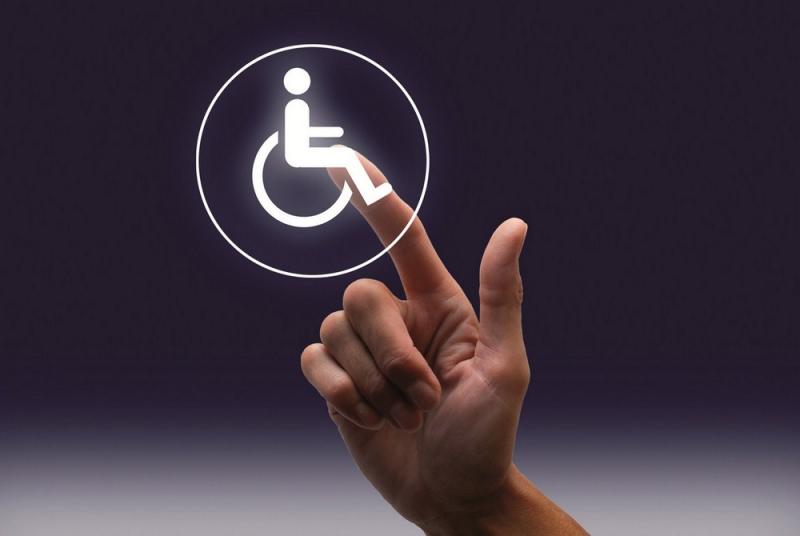 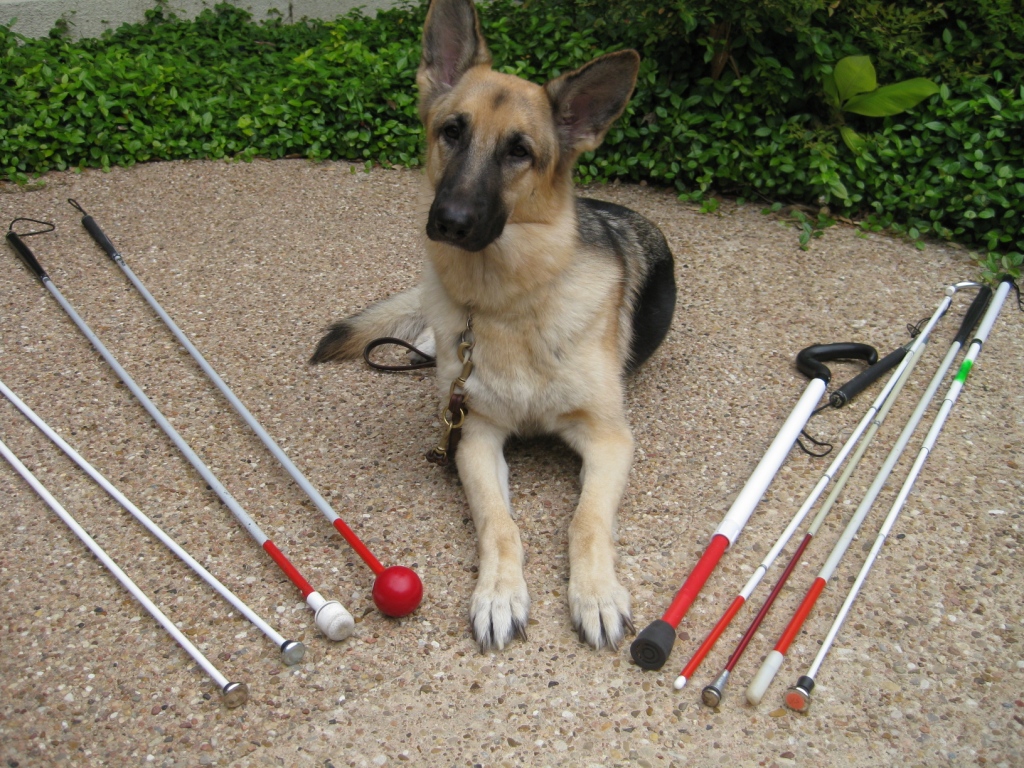 СМАРТ - ТРОСТЬ
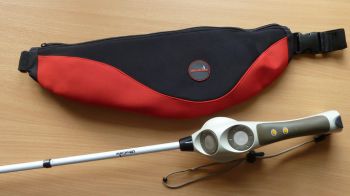 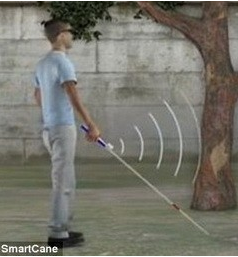 «Supersonic Stick on the Wrist for Blind People»
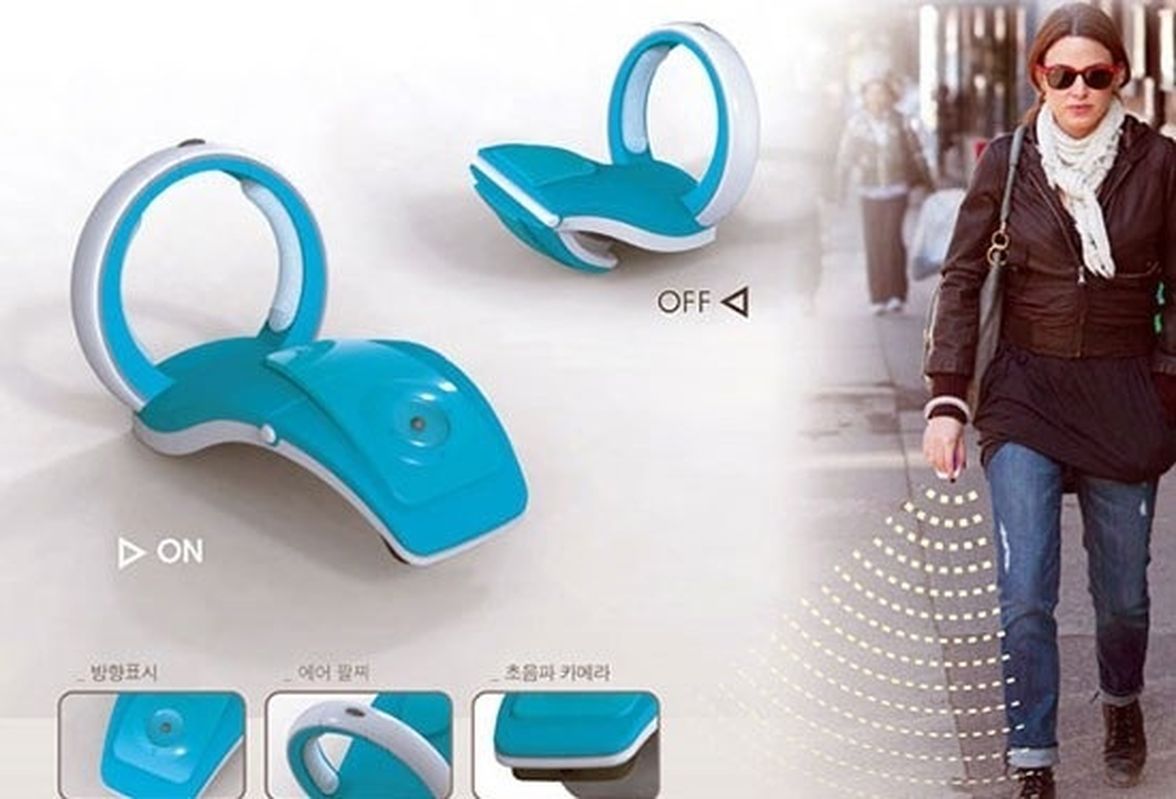 Вибрирующие ботинки от  Антонина Каспара
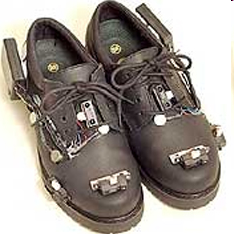 Трость для слепых  с GPS-навигатором от Павла Курбацкого
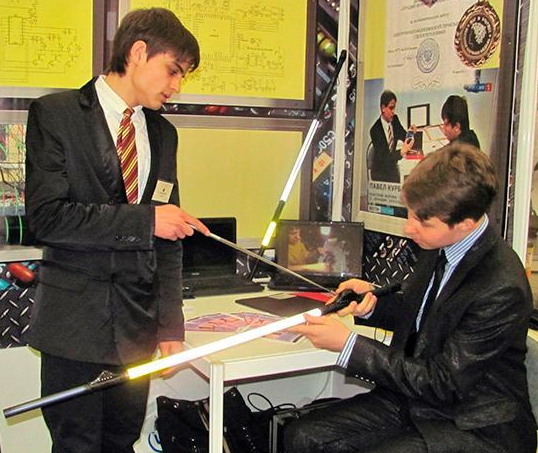 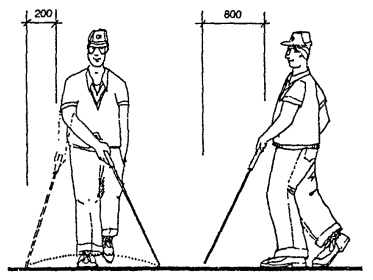 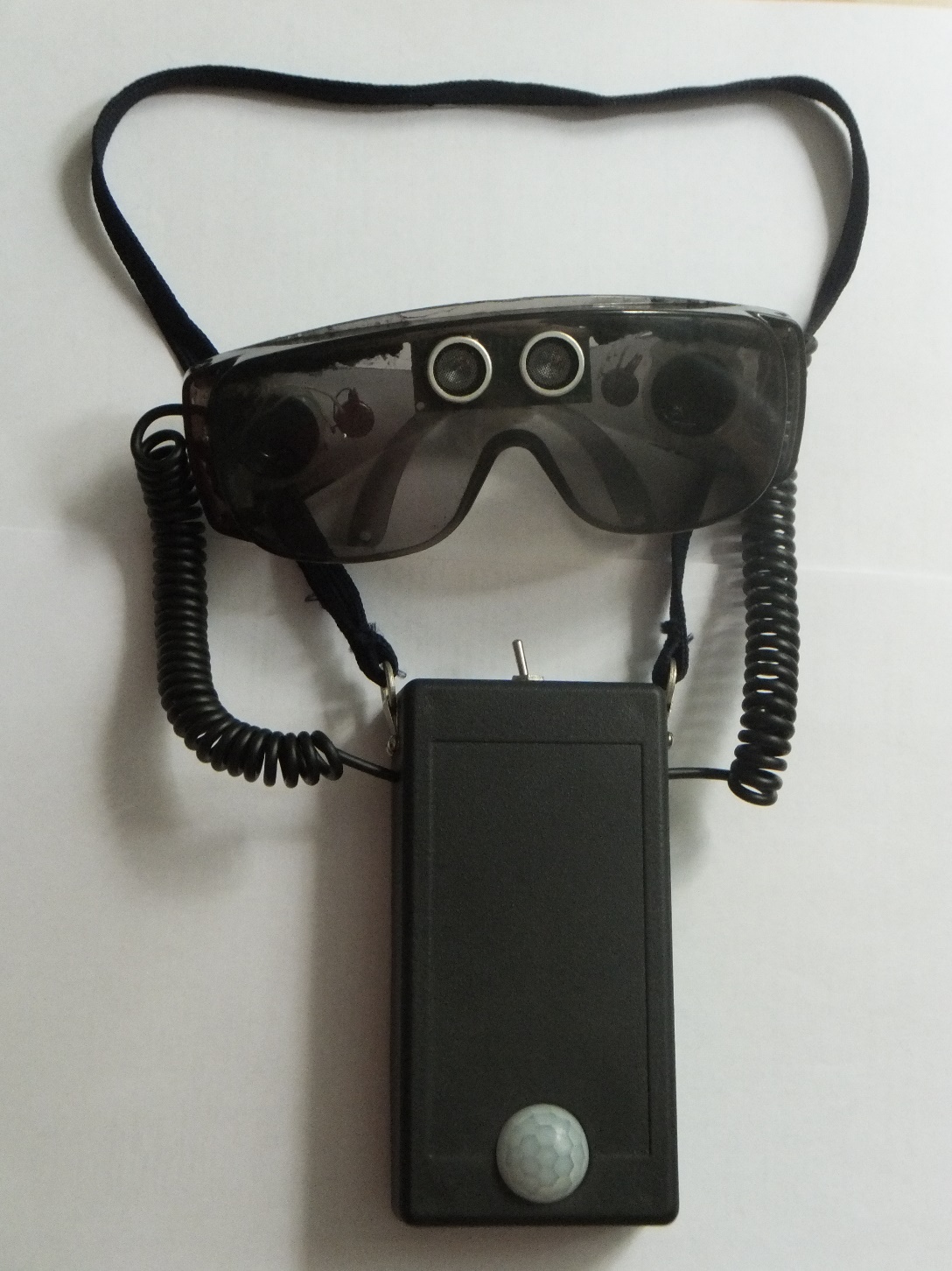 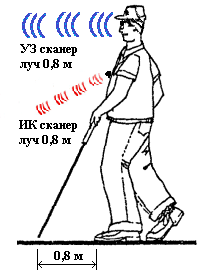 ЭЛЕКТРОННАЯ СХЕМА УСТРОЙСТВА
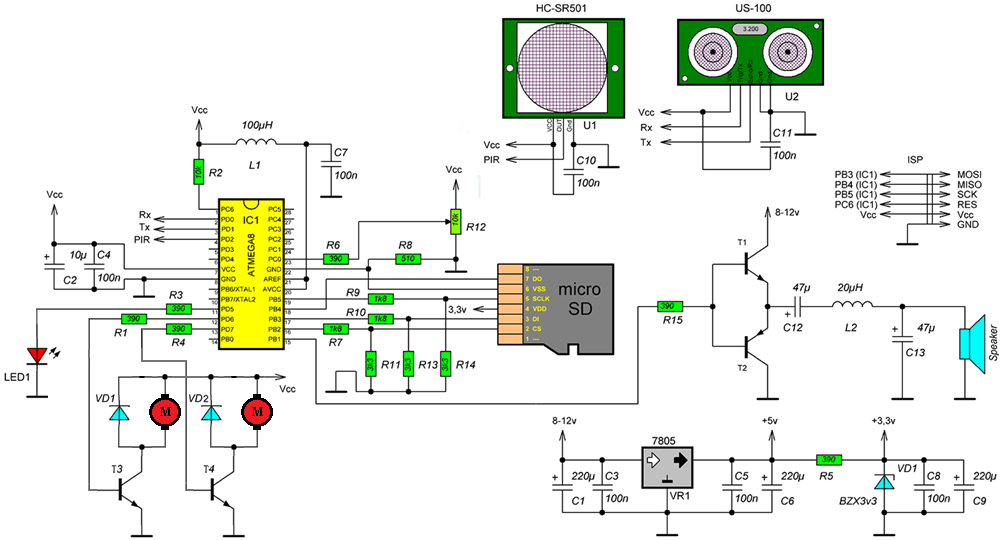 Себестоимость устройства
ПОСТАВЛЕННАЯ ЦЕЛЬ
Поставленная цель – предложить пути технического решения по ориентации в окружающем пространстве не просто слепых и слабовидящих людей, а именно людей, недавно потерявших зрение. Основная сложность заключается в том, что новые навыки ориентации в пространстве ещё не выработаны, а старые навыки уже не работают.
РАБОЧАЯ ГИПОТЕЗА
Рабочая гипотеза: двух уровневое сканирование окружающего пространства с учётом эргономических зон и потребностей людей с ограниченными возможностями способно  обеспечить ускоренную выработку навыков по ори выработку навыков по ориентации людей, недавно потерявших зрение.
СПАСИБО ЗА ВНИМАНИЕ!